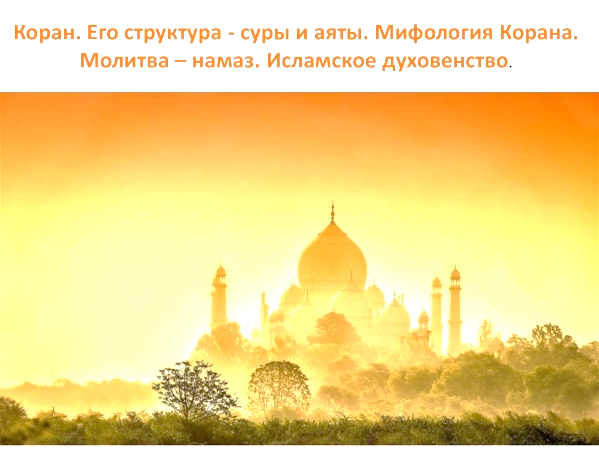 Священные книги народов мира: Коран
Урок литературы.
9 класс
Священная книга ислама
Коран (араб. أَلْقُرآن‎ , аль-Кур'ан – чтение вслух, назидание) - важнейшая священная книга мусульман, уникальное явление мировой литературы.
Влияние Корана на духовное и общественное развитие народов Востока дает право отнести его к самым ценным достижениям культурного развития всего человечества.
Согласно исламскому вероучению, Коран был передан путём откровения пророку Мухаммеду.
Передача Корана была осуществлена через ангела Джибриля и длилась без малого 23 года (с 610 по 632 гг.).
Первое откровение Мухаммед получил в возрасте сорока лет в Ночь могущества (месяц Рамадан).
С тех пор Мухаммед стал проповедовать – сначала в Мекке, а затем в Медине.
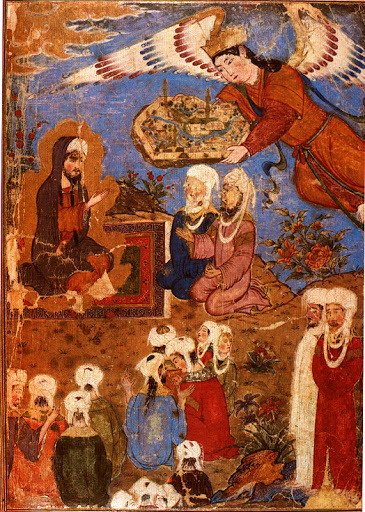 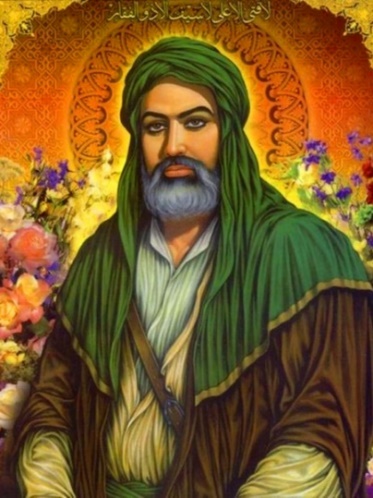 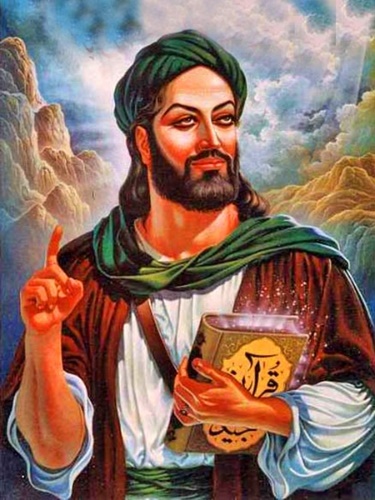 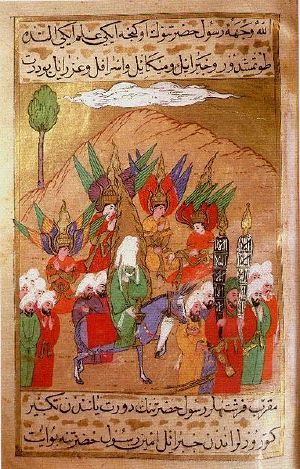 Проповеди Мухаммеда на различные темы, произнесённые от первого лица - Аллаха, составляют содержание Корана.
Коран возник как устное произведение, в такой форме он существовал при жизни Мухаммеда и после его смерти. 
Коран был записан со слов пророка Мухаммеда его сподвижниками.
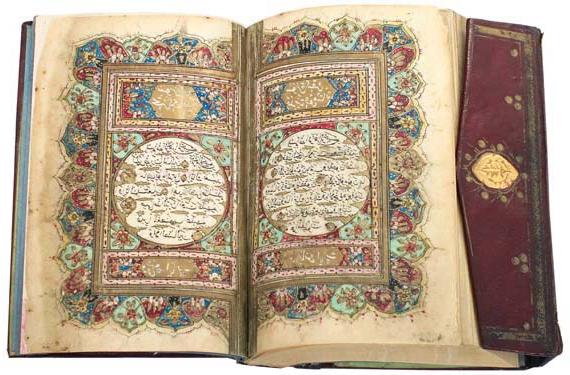 Коран рождался стихийно, отражая водоворот жизни общества на рубеже эпох.
Он приводит выступления, проповеди, "пророческие откровения", что уговаривают или разоблачают, обучающие историко-религиозные повествования о судьбе древних народов и посланных к ним пророков, содержит притчи и заклинания, этико-правовые и обрядовые предписания.
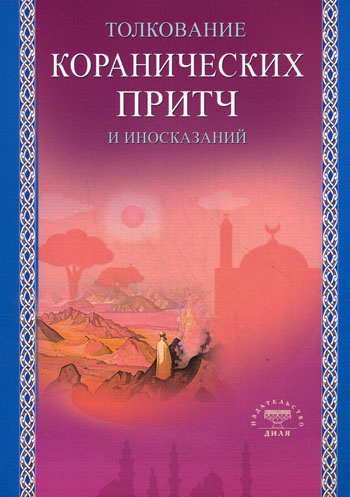 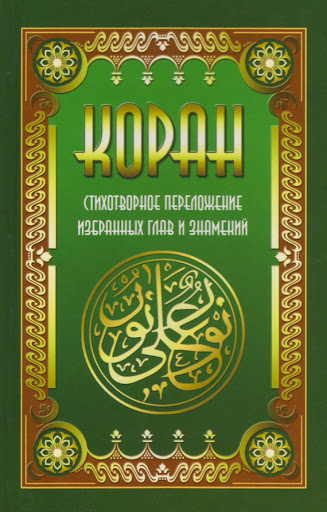 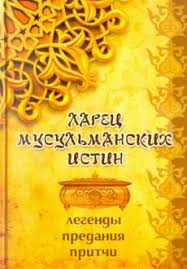 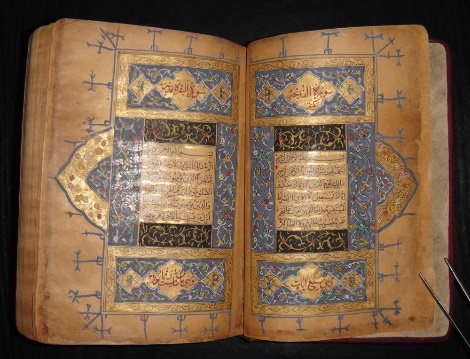 Коран состоит из 114 сур, каждая имеет свое название. Суры разбиты на более мелкие фрагменты – айяты. 
Первые суры Корана представляют собой целые трактаты, а последние занимают всего несколько строчек.
Сура (араб. - ряд камней, ряд кирпичей в стене) - так Мухаммад называл отдельное свое откровение или фрагмент из него. После смерти пророка такое название получили отдельные разделы отредактированного Корана.
Айят (от араб. айя – чудо). Мухаммад считал каждый стих священной книги чудом.
Коран разделён на семь равных частей (манзилей) для удобства чтения Корана в течение недели. Деление Корана на 30 частей (джуз), позволяет прочитывать Коран равномерно в течение одного месяца.
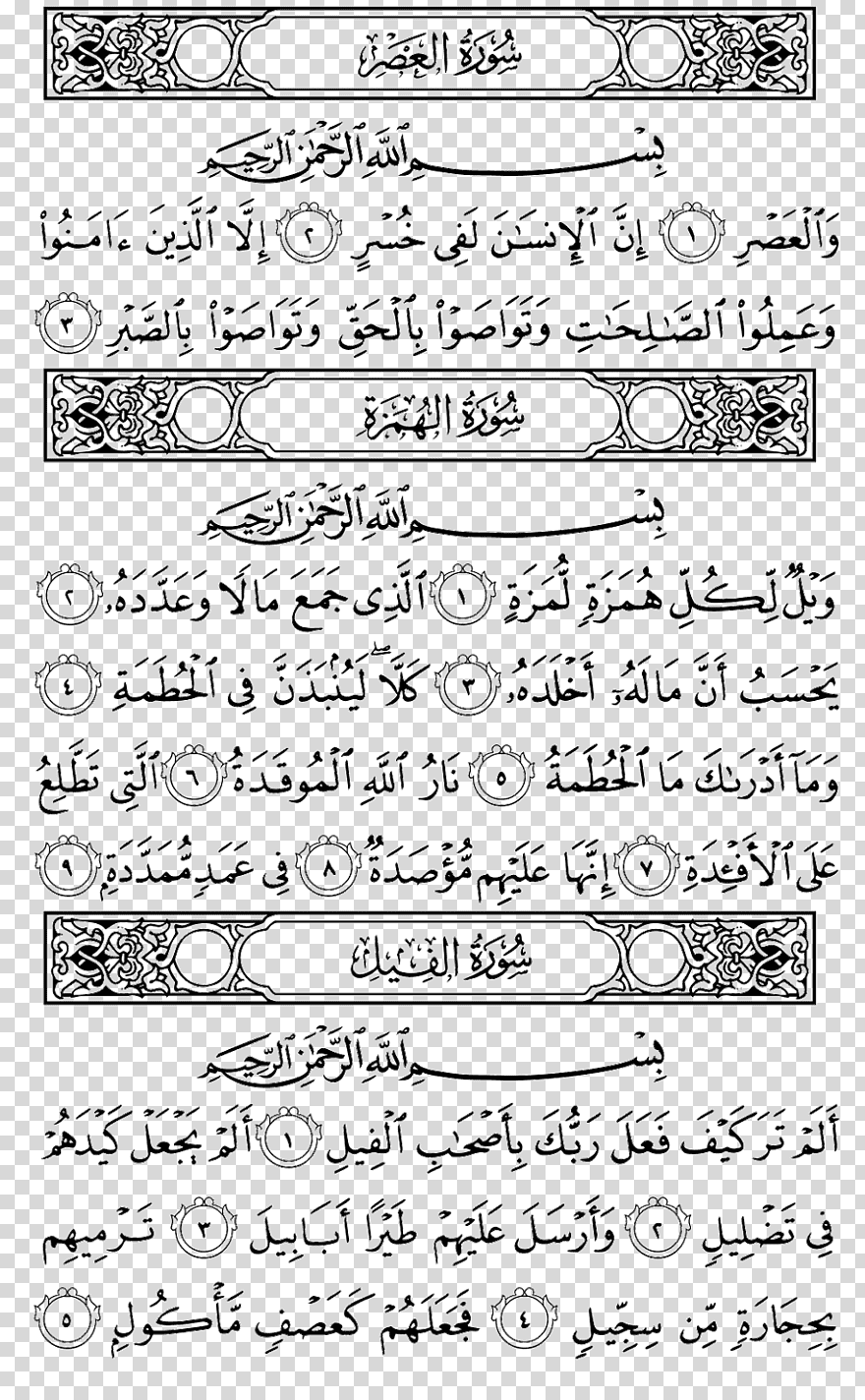 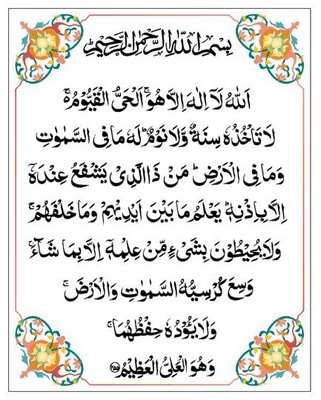 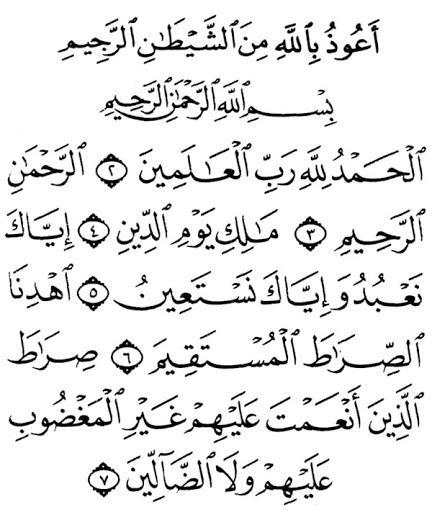 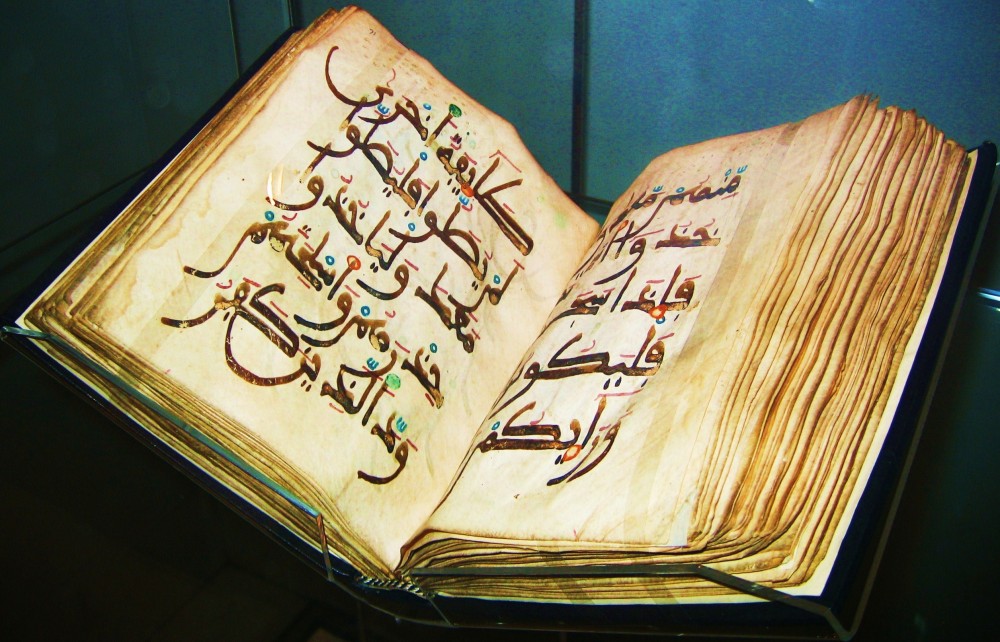 Коран предназначался для чтения вслух.
Со временем чтение обратилось в целое искусство — Коран следовало читать речитативом и нараспев.
Каждый должен был помнить значительную часть текста наизусть.
Благодаря этому Коран играет важную роль в деле общественного образования.
Вся связанная с исламом литература полна отсылками к Корану.
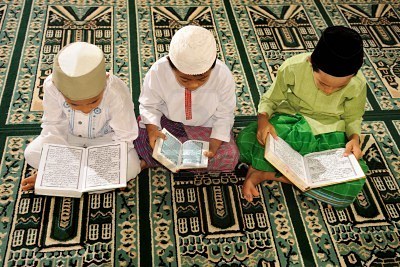 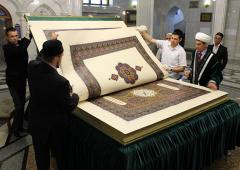 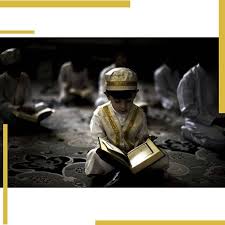 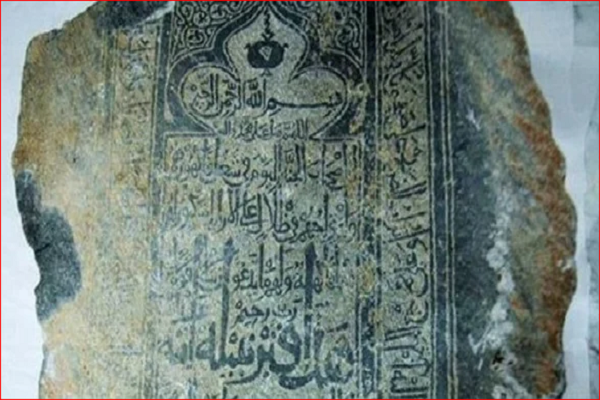 Воспринятый как слово Аллаха, Коран стал источником формирования единого литературного языка арабских народов и стимулом его распространения в странах Азии и Африки.
Мусульмане утверждают, что Коран по содержанию и стилю не имеет аналогов.
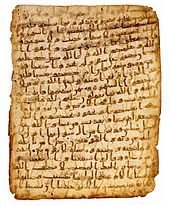 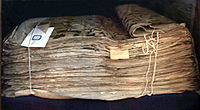 Рукопись Корана VII в.
Коран, IX век
Информационные источники
Иллюстрации
https://cf2.ppt-online.org/files2/slide/a/A4pZrM1CDoEx8sRvc2aOUfi6n7VHhdyLeBwKFP/slide-0.jpg
https://knews.kg/wp-content/uploads/2018/10/islam-.png
https://m.islam-today.ru/files/news/part_5/54242/133990-INNERRESIZED600-600-3.jpg
https://lh3.googleusercontent.com/proxy/0HBJ0touKkClzi8MiYaDP0rnHcnpmAcLpzohVu8sAmNlteDliWkVS4ONbU9JUfpMwlKzGQu3D1tvMoE0y_6NDiW1iLCTzok1M6gtOP5OyI9IsAKT9-HrmvgTkhHxOiwSvZf2
https://ruspekh.ru/images/articles/5026/2019-06-08-290_15835-3_199603.jpg
https://i0.wp.com/fb.ru/misc/i/gallery/17470/303008.jpg
https://священный-коран.рф/images/raznoe/3042090.jpg
https://encrypted-tbn0.gstatic.com/images?q=tbn%3AANd9GcRS5XebWmS0AzXF3r1TqzLVkGDUBXWBhgSKJg&usqp=CAU
https://ic.pics.livejournal.com/sanaei/67854024/1125737/1125737_1000.jpg
https://i7.pngflow.com/pngimage/643/337/png-quran-al-humaza-surah-al-fil-ayah-quran-angle-text-monochrome-number-clipart.png
https://thetimelesslight.files.wordpress.com/2011/09/ayat-al-kursi.jpg
https://lh3.googleusercontent.com/proxy/TFaZmOmC1eyn00CFwVjKMnLAvZcQioJA1d1slaPv8-wUqlDnWiy979sqKe4-VeVt0TNi3QTX1treAa9qDFr_wwuj
https://lh3.googleusercontent.com/proxy/dMkmi4wAm4DYW5dqcj_ijRd90Ep9s0zoXAvjb1xQDI5W1EXoUyEepEiXc1st4CHYdFOswjlAOQOpYPLZF0XjHm9nh1Pti6fiEdvpJv-JZvjw
https://upload.wikimedia.org/wikipedia/commons/thumb/9/93/Qur%27anic_Manuscript_-_3_-_Hijazi_script.jpg/170px-Qur%27anic_Manuscript_-_3_-_Hijazi_script.jpg
Исаева Е. А. Интегрированный курс «Литература (русская и зарубежная)»: учебн. для 9 кл. общеобоазоват. учебн. заведений с обучением на рус. яз. / Е.А. Исаева, Ж.В. Клименко, О.К. Быцько, А.О. Мельник. – Киев: УОИЦ «Орион», 2017.
https://ru.wikipedia.org/wiki/%D0%9A%D0%BE%D1%80%D0%B0%D0%BD
https://pidru4niki.com/00000000/kulturologiya/koran_pamyatka_kulturi
https://history.wikireading.ru/180775
http://rpw-mos.ru/vostok-delo-tonkoe-ili-nachinat-nado-s-nachala-iii/
https://ru.quranacademy.org/encyclopedia/article/Quran

Фон раскрытая книга
https://upload.wikimedia.org/wikipedia/commons/thumb/9/93/Qur%27anic_Manuscript_-_3_-_Hijazi_script.jpg/170px-Qur%27anic_Manuscript_-_3_-_Hijazi_script.jpg
https://s2-goods.ozstatic.by/1000/793/746/10/10746793_0.jpg
https://iqna.ir/files/fa/news/1399/4/4/1754601_942.png
Автор шаблона: Полшкова В. В., педагог дополнительного образования МАОУ ДО ЦРТДИЮ Каменского района Пензенской области